Қожа Ахмет Ясауи атындағы халықаралық қазақ-түрік университеті
Филология факультеті
Ағылшын филологиясы және аударма ісі кафедрасы
6В02332-Шетел филологиясы: ағылшын тіліБІЛІМ БЕРУ БАҒДАРЛАМАсыныңӨЗІНДІК БАҒАЛАУ есебі
2023-2024 оқу жылы
Білім беру бағдарламасы
Шетел филологиясы: ағылшын тілі мамандарды дайындауға арналған.
БББ мақсаты:

Жалпы білім беретін және арнаулы орта оқу орындары үшін мамандарды сапалы даярлау;
Білім беру бағдарламасын жүзеге асыру маманның жеке тұлғасын қалыптастыруға бағытталған;
тіл, әдебиет және ағылшын тілі мен әдебиетін оқыту әдістемесі негізінде кәсіби мәселелерді академиялық тұрғыда шешу; 
білім алушыларды тұлғалық және әлеуметтік жағынан дамытуға, білім беру үрдісін психологиялық-педагогикалық тұрғыдан қамтамасыз етуге, сондай-ақ білім беру үрдісінің әлеуметтік салаларын үйлестіруге бағытталған кәсіби қызметті жүзеге асыруға және бәсекеге қабілетті халықаралық талаптарға сай кәсіби біліктілігі жоғары ағылшын филологтарын даярлау;
журнал баспалары
басқару     
  ұйымдары;    
     жарнама 
  агенттіктері
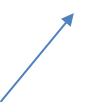 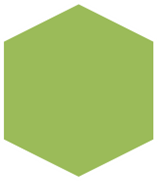 орта кәсіптік оқу   
        орындары;
баспа
Түлектер атрибуты
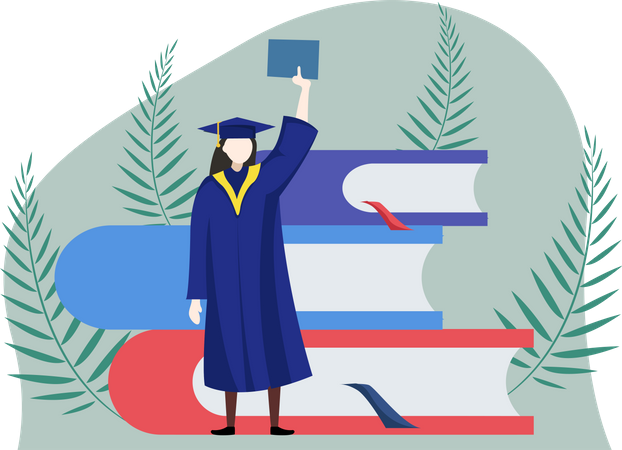 Білім беру бағдарламасының тұжырымдамасы
Оқыту нәтижелері 
ОН1: -мақсатқа бағытталған белсенді оқыту қабілетін қалыптастырады;
-жеке және топта ақпаратты басқаруды, цифрлық технологияларды тарату процесін немесе жолдарын түсіндіреді;
ОН2: -барлық салада экономикалық, кәсіпкерлік және шешімдер қабылдау дағдыларын қолданады. 
- жеке, мәдени тұрғыдан және кәсіби қарым-қатынас бағыттарындағы мәселелерді реттей алады;
- мемлекеттік және шет тілдерінде табысты академиялық, кәсіби және әлеуметтік қарым-қатынас орнатады;
ОН3: - қоғамды сақтау және дамыту үшін рухани құндылықтардың маңыздылығын ұғыну мен қарым-қатынастың этикалық нормаларын қолданады, сыни тұрғыдан ойлау қабілетімен әрекет етеді, тарихи деректер мен қағидаттарды қолданады;
- қоғамның өмір сүру ортасының экологиялық танымын біледі, адамгершілік міндеттемелердің, академиялық адалдық принциптері мен мәдениетінің,  құқықтық сауаттылықтың маңызын түсінеді, қызметінде қолданады ;
ОН4: - грамматикалық, фонетикалық, лексикалық білімдерін жетілдіру арқылы тыңдау жəне сөйлеу, оқу және жазу дағдыларын қалыптастырады және жетілдіреді; фонетикалық, морфематикалық, синтаксистік жəне компонентті талдау жүргізеді; практикалық және кәсіби біліктілігін арттырады;
ОН5: - филологияның бір бөлігі ретінде тіл біліміне қатысты - тіл білімінің қызметі, табиғаты, тіл білімінің теориялық аспектісінің әр түрлі жақтары мен ерекшеліктері туралы теориялық білімін қалыптастырады; қазіргі тіл білімінің негізгі бағыттары, мектептері, тұжырымдамалары мен теорияларының мазмұнымен танысады; барлық заманауи ғылымның орталық әдіснамалық мәселелері ретінде тілдің құрылымы мен тіл теориясының принциптерімен танысады; кәсіби теориялық және лингвистикалық ойлау дағдыларын дамытады; тіл білімінің теориялық аспектісін тарихи тұрғыдан қабылдауды үйренеді ;
ОН6: - қарым-қатынас дағдыларын осы процестің негізгі заңдылықтары мен тетіктері, оның құрылымы мен формалары туралы қажетті білімді дамыту арқылы қалыптастырады; тиімді өзара қарым-қатынастың нақты әдістерін қолданады және қарым-қатынас дағдыларын дамытады;
ОН7: - қоғамда және кәсіби ортада коммуникативтік дағдыларды қолданады;
- қазақ, орыс, шетел тілдері, қарым-қатынас технологиясы, педагогикалық риторика және конфликтология саласындағы білімдерді қолданады;
- конструктивті диалог шеңберінде дағдылар мен қабілеттілікті іске асырады;
- педагогикалық ынтымақтастыққа қабілеттілік және төзімділік;
ОН8: - ауызша және жазбаша қарым-қатынас түрлерін жүзеге асыратын барлық тілдік қарым-қатынас түрлерін (оқу, жазу, сөйлеу, тыңдау) орындайды;
- тілдік ортада еркін тілдік қарым-қатынас жасайды және әртүрлі сөздіктерді тиімді пайдаланады;
- коммуникативті сөйлеу қызметінің ауызша жазбаша және экстралингвистикалық түрлерін қазіргі ақпараттық және педагогикалық технологияларды қолдану арқылы пайдаланады;
- тіларалық коммуникация жағдайында баламалық аударманы, жазбаша және ауызша аударманың технологиясын, түрлерін түсінеді және жүзеге асырады;
ОН9: - әдеби сараптама әдебиеттану мен филология салалары бойынша және шетел тілінің тілдік құбылыстарына қатысты зерттеу жүргізеді; 
- шетел әдебиеті мен қазақ әдебиетін салыстыра және салғастыра отырып, сюжеттік және мотивтік деңгейде зерделеп, сараптама жасайды;
- шығармаға әдеби және стилистикалық талдау жасау іскерлігін жүзеге асырады; 
- әдебиеттің, шетел тілін және әдебиетін оқыту әдістемесінің негізгі принциптері, бағыттары мен идеяларын және оларды оқытуда жаңаша әдістер мен заманауи технологияларды қолданады;
Білімгерлер контингенті
БББ бойынша 2 студент алтын белгі иегері, 1 студент үздік аттестат иегері, 
1 студент Ясауи Республикалық олимпиадасының жүлдегері.
Атамекен рейтингісі бойынша БББ позициясы
Түлектердің жұмысқа орналасу нәтижелері
БББ пәндері
Сауалнама нәтижесі (білімгерлердің, жұмысберушілердің, түлектердің, басқа да қызығушы тараптардың ұсынысы бойынша)
S (strenght)-Күшті жақтары
6B02332 Шетел филологиясы : ағылшын тілі білім беру бағдарламасының мақсат- міндеттері мен  стратегиялық жоспары, университет миссиясына сәйкес; 
•Кəсіптік қызметке дайындалу үшін БББ компоненттерінің болуы; 
•Бакалавриат модульдері, пәндері бойынша құзыреттердің үйлестірілуі;
•Бағдарламаларды әзірлеуде модулдік оқыту технологиялардың қолданылуы және модулдік білім беру бағдарламалары әзірленуі мен жүзеге асырылуы;
•Университет білім алушыларының ғылыми-зерттеу жұмыстарына, конференцияларға қатысуға,  басылымдар дайындауға ынталандыру мүмкіндігіне ие;
•Кітапхананың заманауи қызметі;
•Кафедра қызметкерлерінің импакт-факторлы шетелдік ғылыми басылымдарда мақалалары жариялануы.
SWOT талдау
W (weakness)-әлсіз жақтары
•ОПҚ шетелдік ЖОО-да тәжірибе (ғылыми тағылымдама) алмасу деңгейі төмендігі;
•Кәсіби өсу мүмкіндігін беруге бағытталған  оқу материалдарды одан әрі жетілдіру;
•Білім алушылардың  болашақ кәсіби қызметін тиімді атқаруға қажетті техникалық  құрылғылардың  жеткіліксіздігі;
T (threat) – қауіпті жақтары
Материалдық-техникалық базаның, құрылғылардың  жеткіліксіздігі; 
Кафедраның интеллектуалдық әлеуетін арттыру жолдарын қарастыру;
ОПҚ шетелдерде біліктілігін арттыру экономикалық дағдарыс әсерінен қаржыландырудың  төмендеуі;
Стратегиялық серіктестермен ынтымақтастықты қалыптастыру;
O (opportunity)-қолайлы жақтары
 
-Білім беру бағдарламасындағы пәндердің барлығы мемлекеттік стандарттарға сәйкес келеді және білім берудің құрамдас бөлігі болып табылады;
-Қоғам мен мемлекеттің перспективалық қажеттіліктеріне негізделген жоғары сапалы оқытудың инновациялық әдістері енгізілген;
-Оқытудың үздіксіздігі; оқытудың инновациялық технологиялары енгізілуде, яғни білім беру саласындағы жаңалықтарды белсенді түрде пайдаланудамыз.
Ұсыныс